Globális és regionális klímaváltozások
A globális melegedés hatása a hegyvidéki éghajlatra (globális áttekintés)
Krenhardt Katalin
CHP9ZU
Globális felmelegedés a JELENBEN
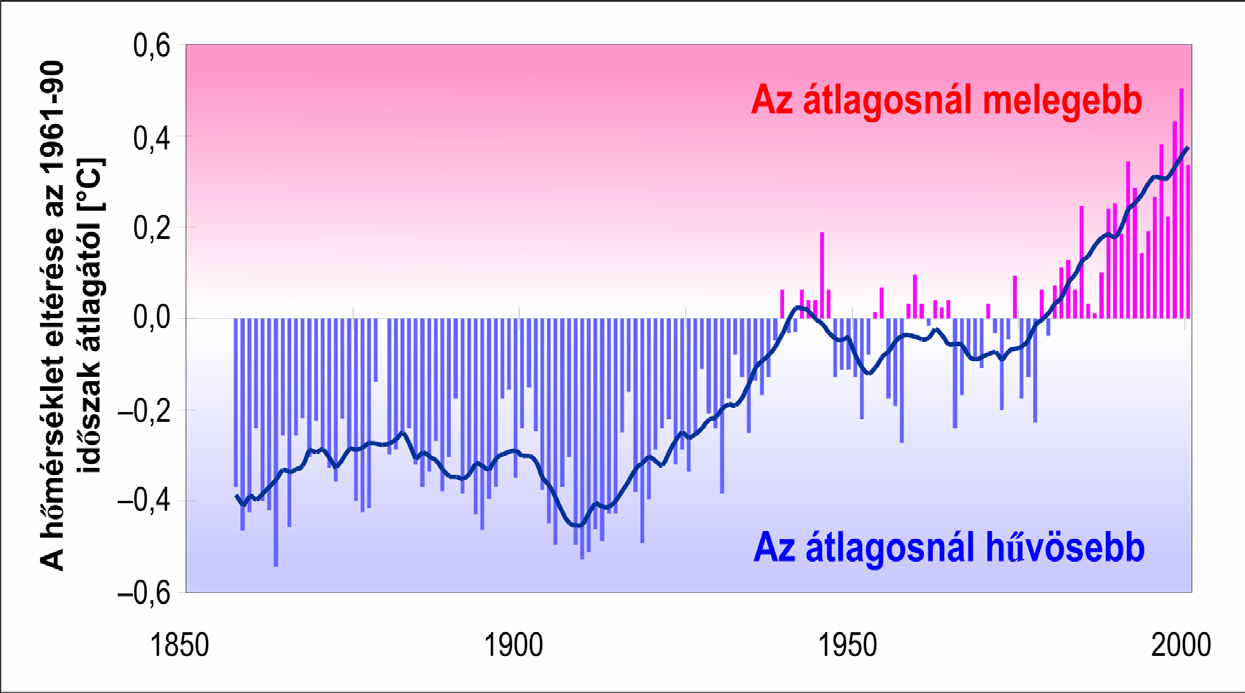 A globális átlaghőmérséklet alakulása, 1860-2000
(IPCC 2001)
TÉNY!
Globális felmelegedés a MÚLTBAN
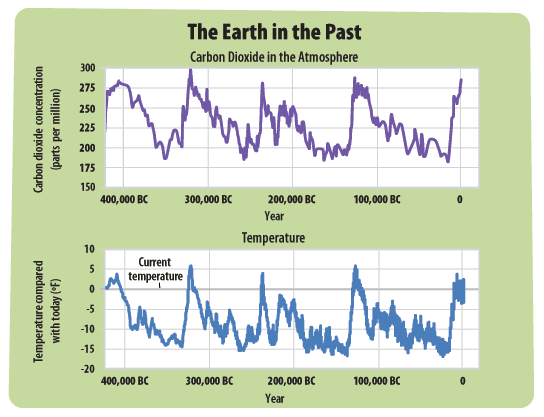 EPA – Environmental Protection Agency (2010)
Hogyan befolyásolja a globális felmelegedés a hegyvidéki éghajlatot?
A magashegységi gleccserek visszahúzódnak

           → ivóvíz problémák a térségben
           → kevesebb felhasználható víz a    	                	       mezőgazdaságban és az iparban
           → vízerőművek alacsonyabb 	 		       hatásfokkal működnek
           → vízi transzport lehetőségek csökkennek, 	       illetve időszakossá válnak
Gleccserek visszahúzódása
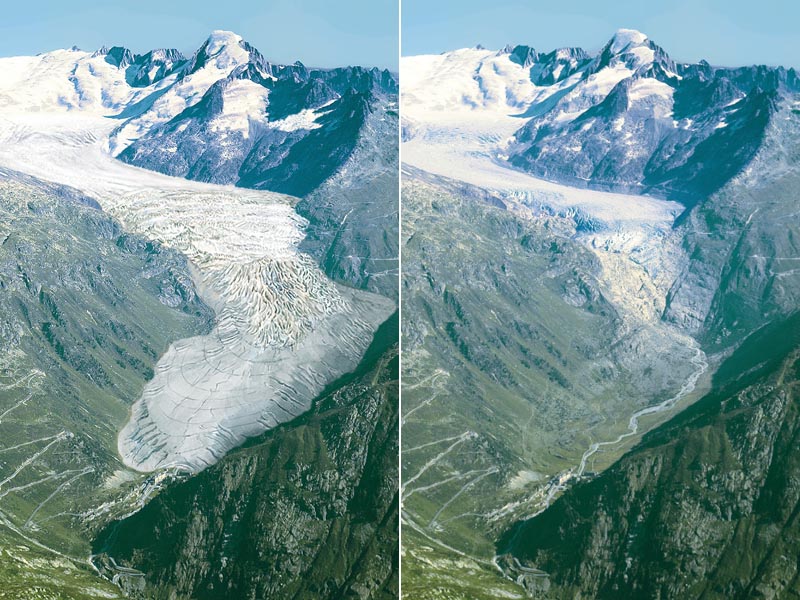 Svájc
 Rhone-folyó fő   forrása
 Genfi-tó táplálása
 120 év alatt 1300 méter
1850
2010
Rhone-gleccser, Alpok
Gleccserek visszahúzódása
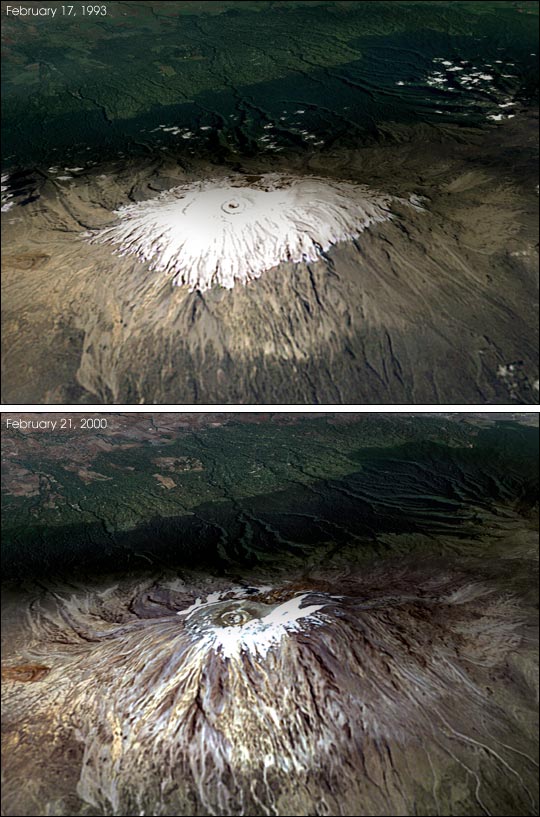 NASA felvétele
 Kilimandzsáró, Afrika

 Felső fotó: 1993, február 
 Alsó fotó: 2000, február
2033-ra teljesen eltűnhet a jégsapka
 már nem tekintik gleccsereknek
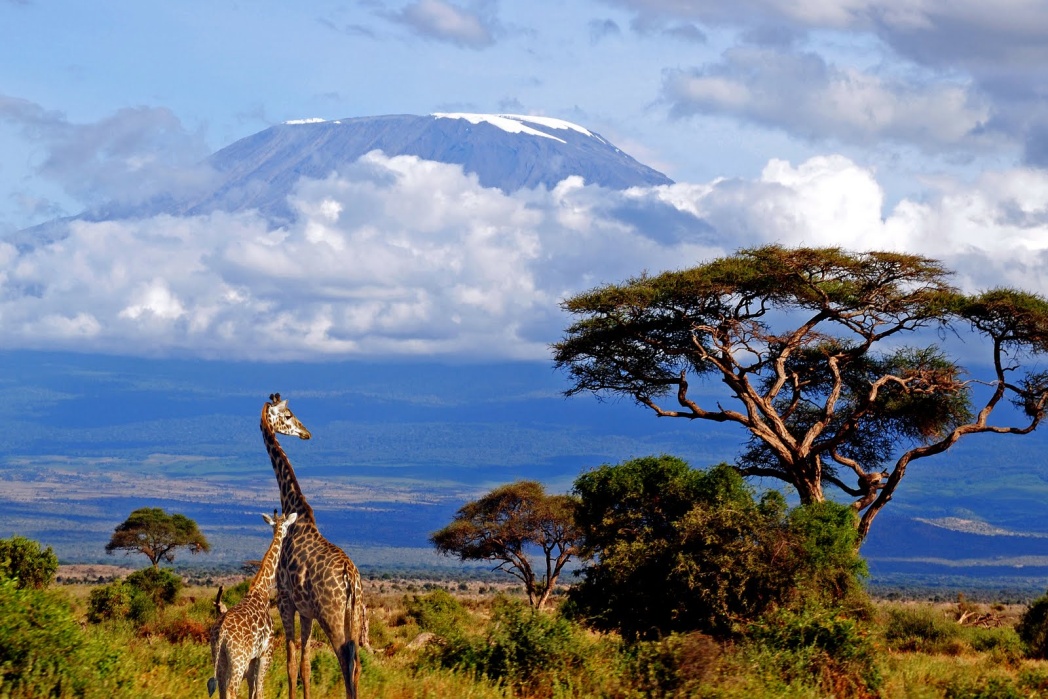 Gleccserek visszahúzódása
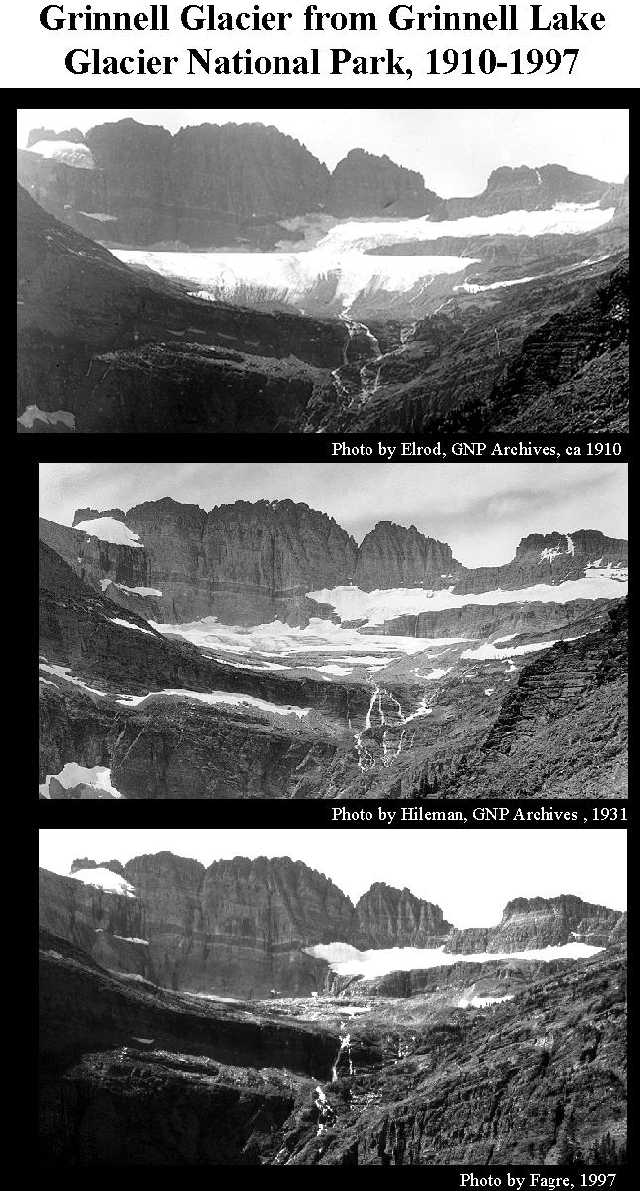 Grinnel-gleccser
The Glacier National Park
Montana, USA
George Bird Grinnell
 1966 és 2005 között 40%-a olvadt el
 2030-ra eltűnhet a gleccser, ha a      legrosszabb szcenárióval számolunk
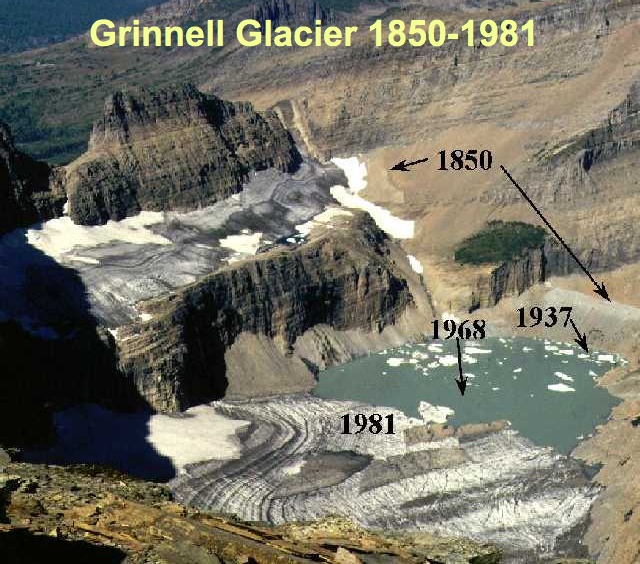 Az élőlények élettere egyre magasabbra tolódik

          → hideg kedvelő élőlények élettere  			       megszűnik
          → a hegység magasabban fekvő részein élő 	       élőlényeket kiszorítják a              	        	                  	       alulról érkező élőlények 
          → endemikus fajok végveszélybe 	        	       	       kerülnek
Vegetációs szintek eltolódása
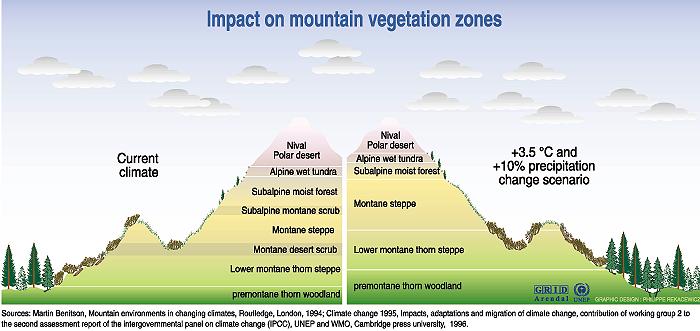 UNEP – United Nations Environmental Programme (1996)
Fajok veszélyben
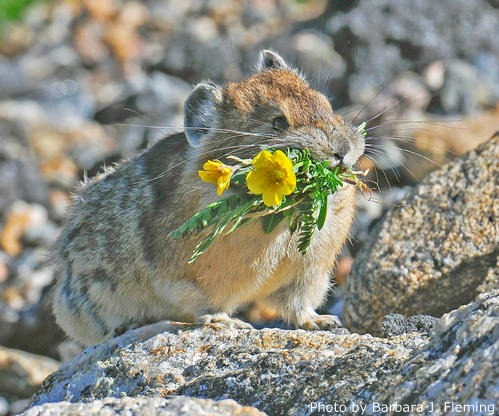 Ázsia, Észak-Amerika, Kelet-Európa
 magashegységekben
 a sziklás domboldalban, résekben
 kifejezetten hidegkedvelők
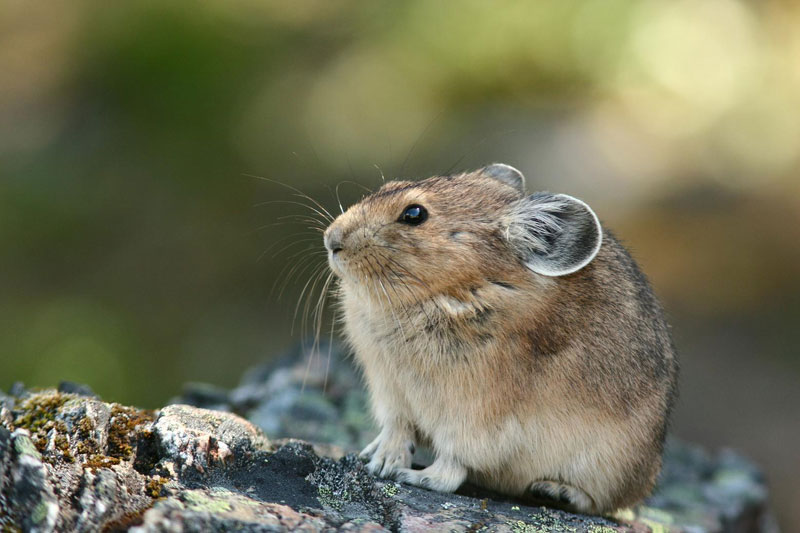 Pika, a pocoknyúl
Fajok veszélyben
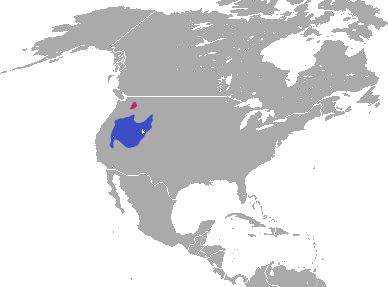 Észak-Amerikai törpenyúl
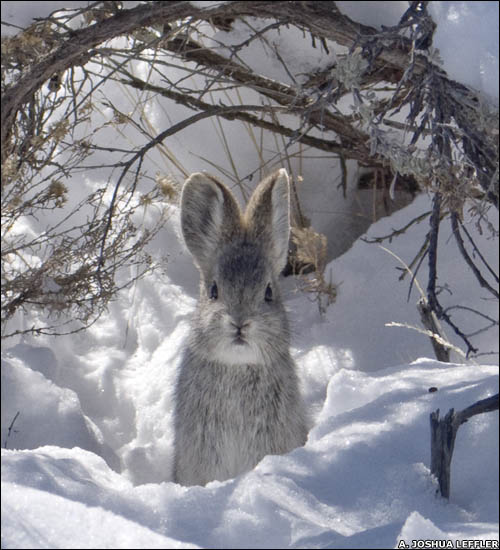 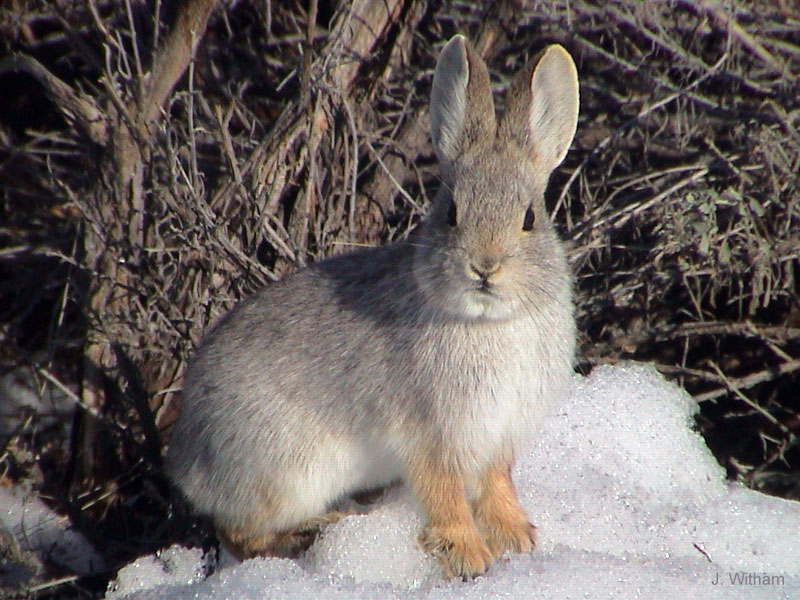 Endemikus fajok veszélyben
Tarkalepkék családja igen gazdag San Francico közelében
Euphydryas editha bayensis – Bennszülött tarkalepke-alfaj
Glaucopsyche xerces – Kék Xerxész
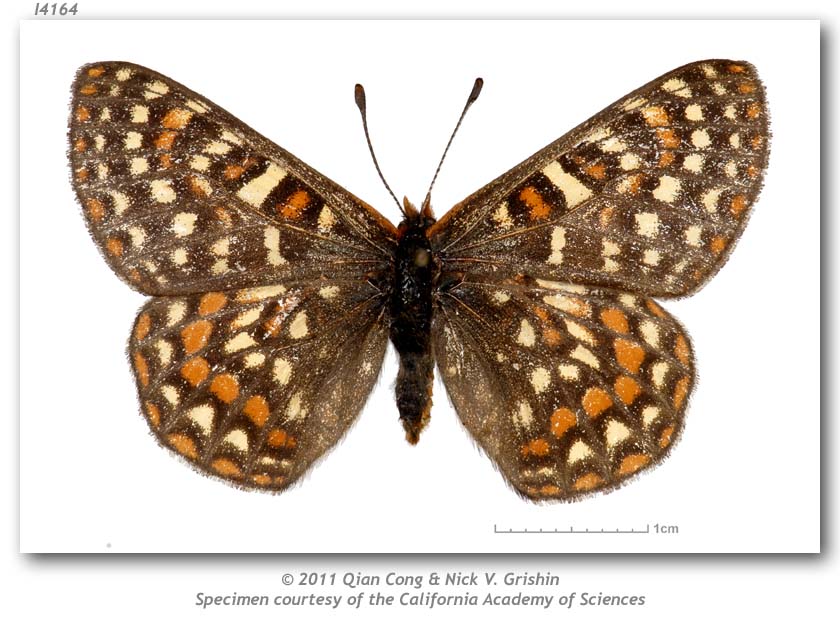 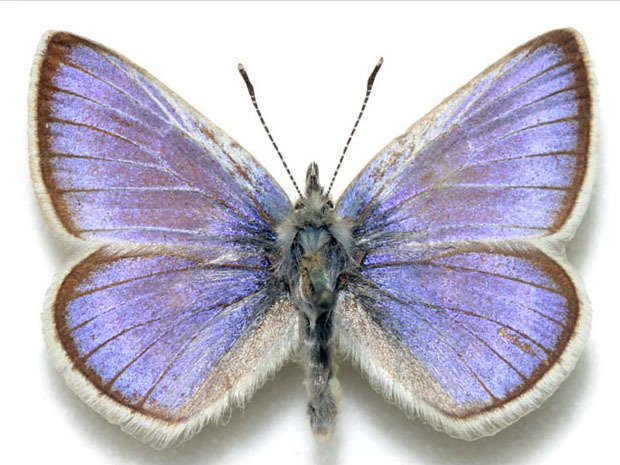 KIHALT (2000-es évek eleje)
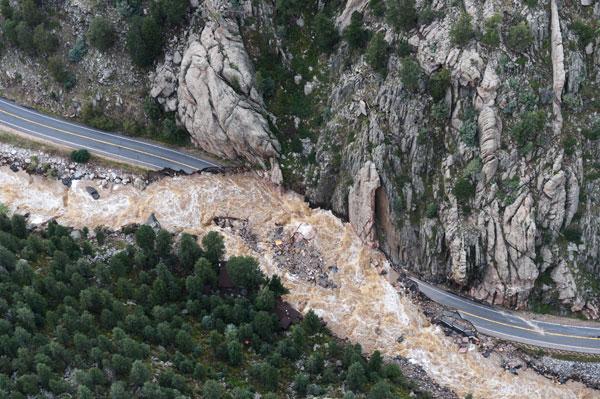 A tavaszi hóolvadás korábban megindul
            	   → nem várt árvizek
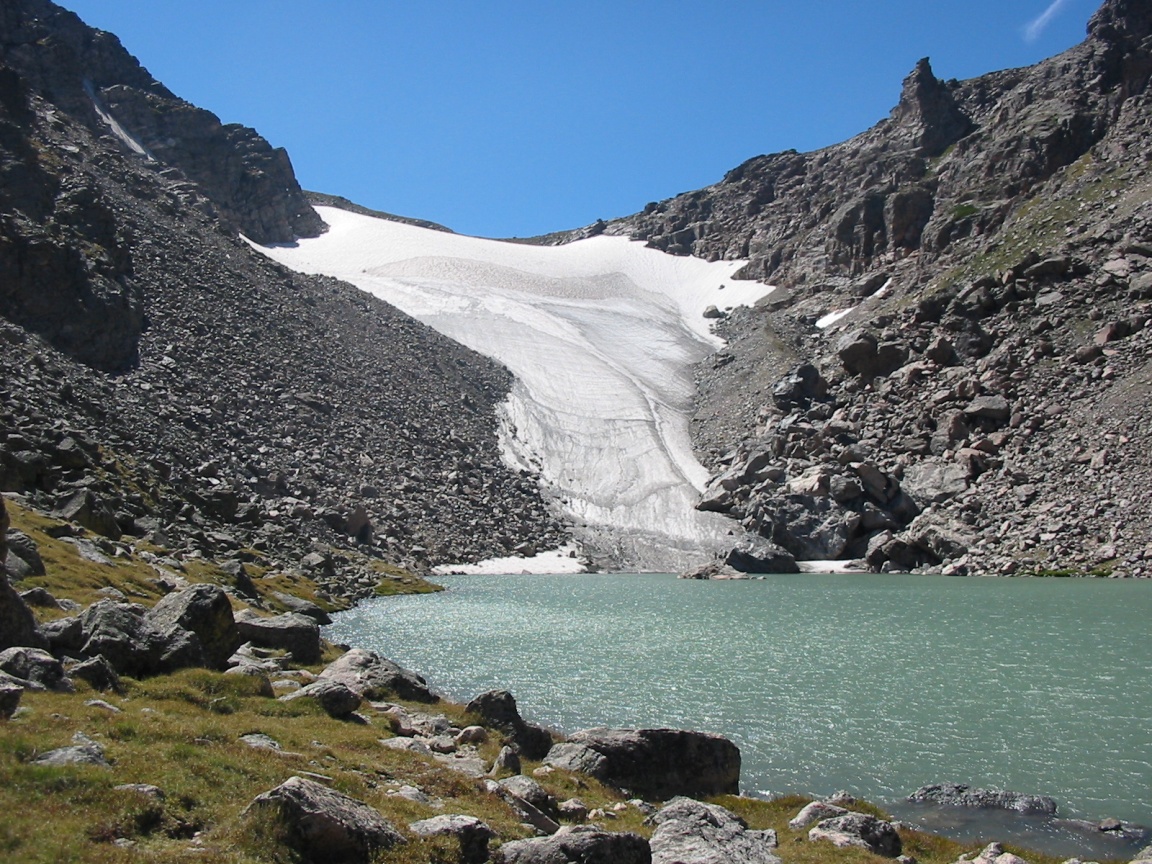 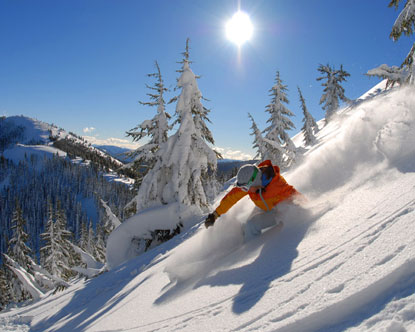 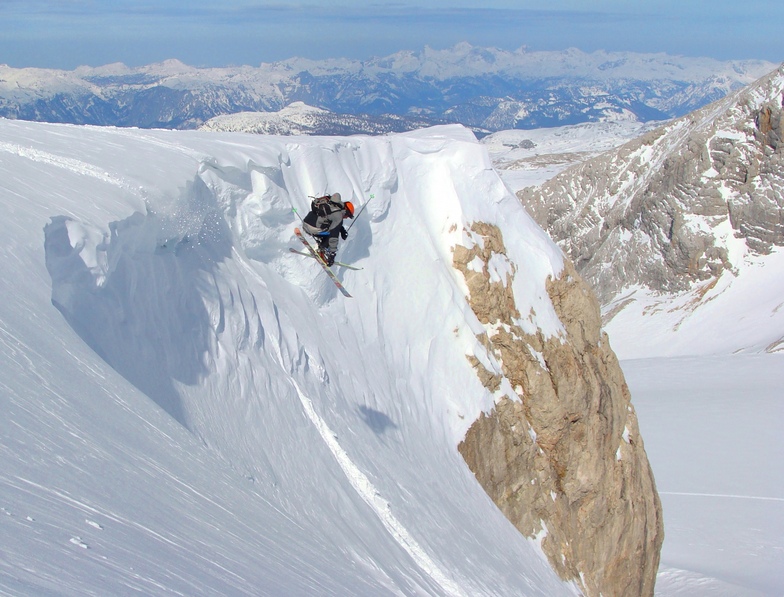 Rekreációs lehetőségek beszűkülnek 
		(sí, snowboard, túrázás)
Köszönöm a figyelmet!